Круглый стол «Обеспечение безопасности дорожного движения»
Транспортные модели, как основа для развития интеллектуальных транспортных систем и их роль в повышении уровня безопасности на автомобильных дорогах
Калинина Виктория
Начальник управления транспортного планирования
27.05.2016
Санкт-Петербург
Плотность ДТП с пострадавшими по данным  ЦТП за 2013 год
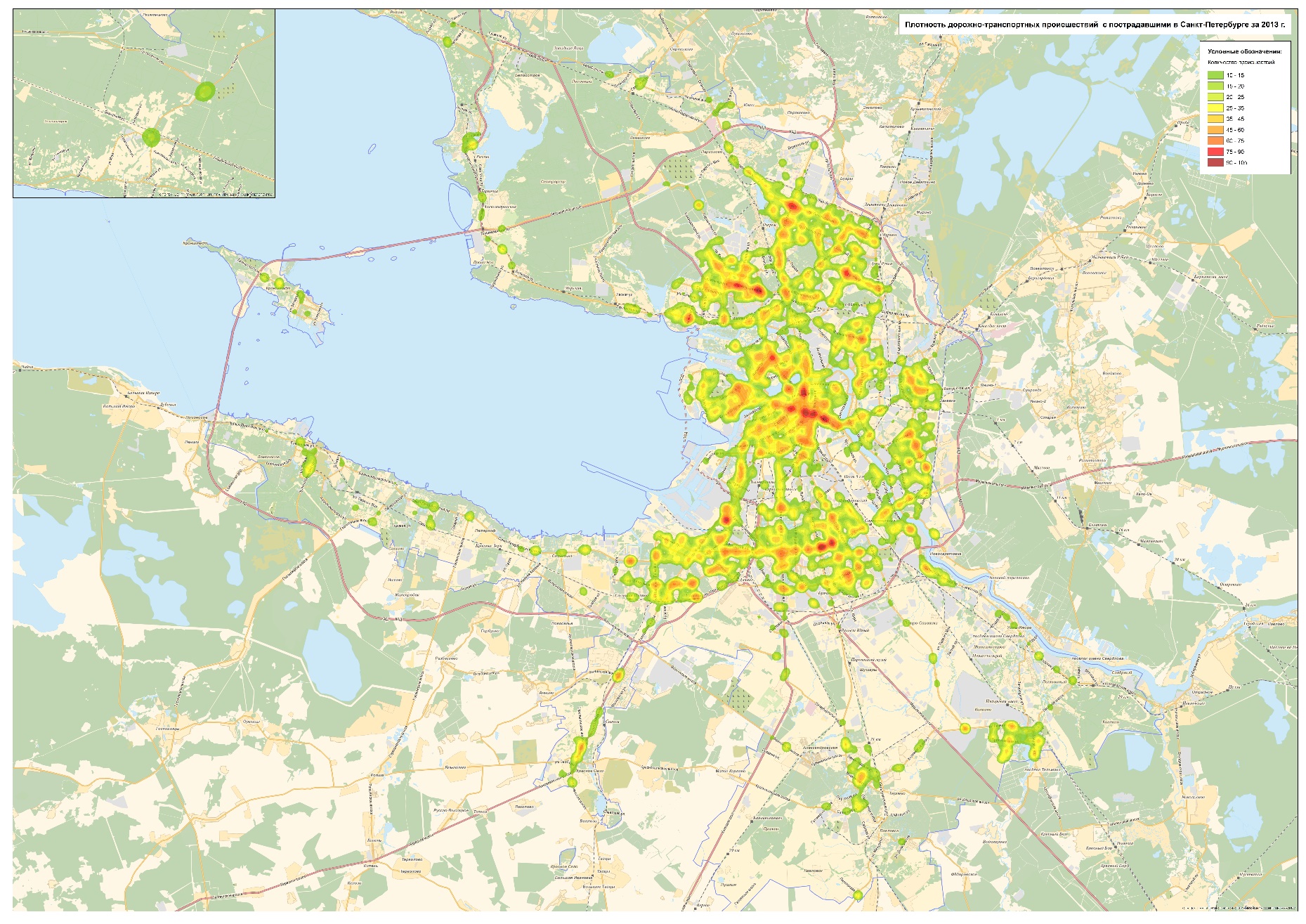 Транспортные модели, как основа для развития интеллектуальных транспортных систем и их роль в повышении уровня безопасности на автомобильных дорогах
Эффективность разработки ПОДД с применением математического моделирования
Эффективность разработки ПОДД с применением математического моделирования
Использование транспортной модели для прогноза ситуации на улицах и дорогах, как в границах населенных пунктов, так и за границами населенных пунктов
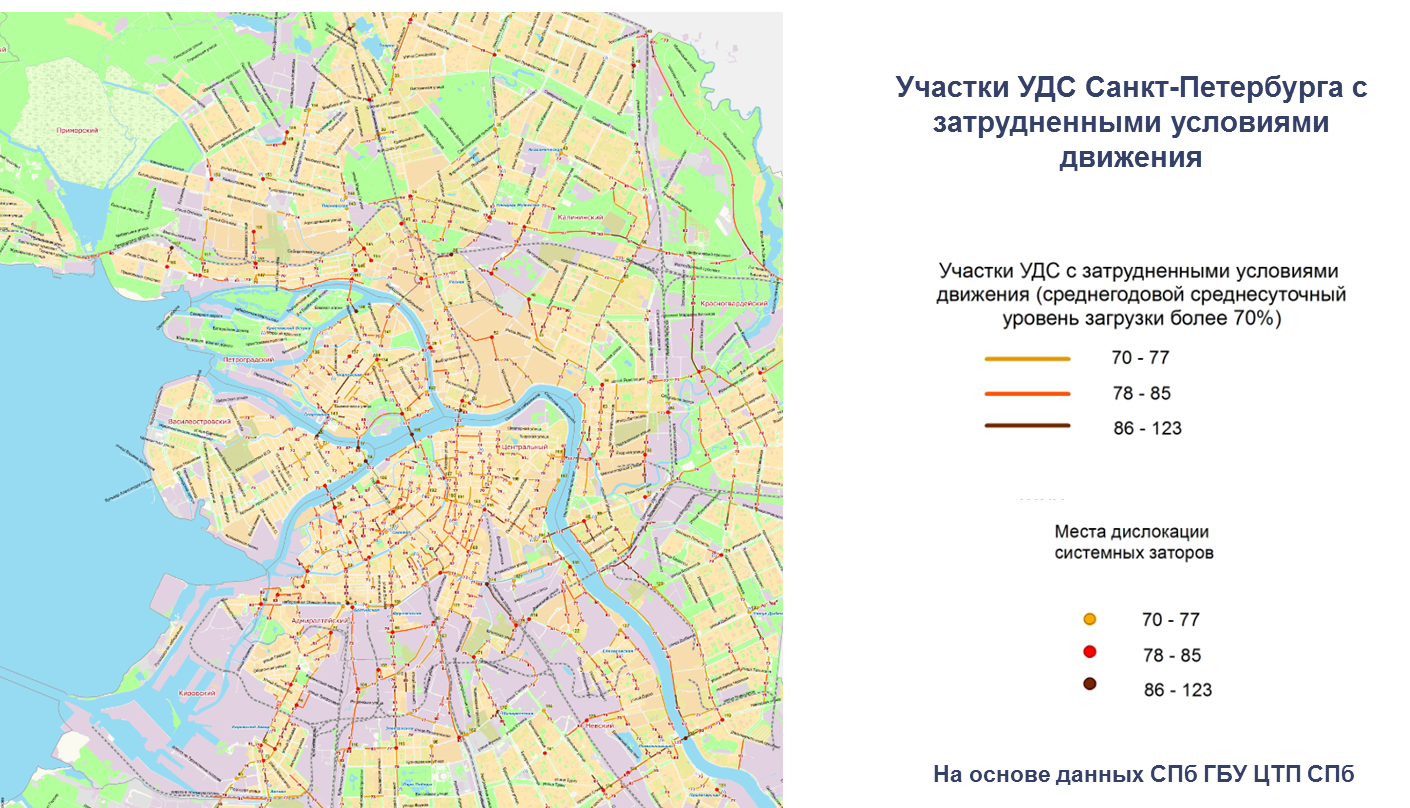 Выходные данные, представляемые из транспортной модели
Показатели безопасности движения:
конфликтная загрузка пересечений (уровень опасности)
количество и расположение опасных маневров (потенциальные очаги аварийности)

Показатели условий движения:
интенсивность потоков по направлениям и по составу участников движения
величина задержек
средняя скорость движения
уровень загрузки
длины очередей
количество остановок

Показатели транспортного обслуживания:
время сообщения между контрольными точками
вариабельность времени движения
интегральный показатель уровня обслуживания (удобства)

Энергетические и экологические показатели:
величина транспортной работы
суммарный расход топлива
объем вредных выбросов различных категорий и типов
шумовые показатели
Конечная цель развития ИТС – организация системного взаимодействия всех видов транспорта в едином информационном пространстве
Мультимодальное планирование и анализ в режиме реального времени
Интермодальные грузоперевозки и пассажироперевозки
Интеграция данных
Управление эффективностью работы всеми составляющими системы
Планирование полного маршрута с увязкой по времени с использованием разных видов транспорта
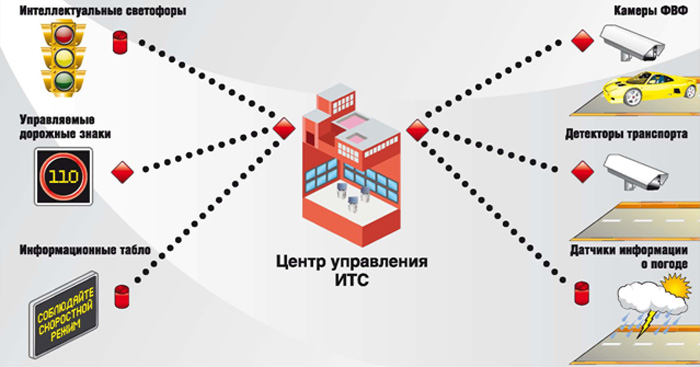 Главный принцип при решении задачи, нужна ли данная система или нет, простой: приносит они в этот мир немного радости или нет? Спасет ли она хоть одного человека? Поможет ли она в трудную минуту? Безопасность имеет первостепенное значение, и спасение жизней должно быть приоритетной задачей.
Интеллектуальные транспортные системы на автомобильных дорогах федерального значения России
Евстигнеев Игорь Анатольевич
В докладе Калининой Виктории
Начальника управления транспортного планирования
27.05.2016